Управление и кибернетика. Управление с обратной связью
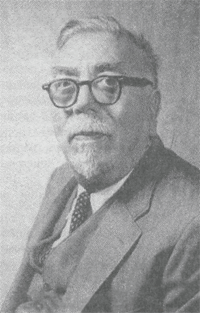 1948 год - выход в США и Европе книги американского математика Норберта Винера «Кибернетика, или управление и связь в животном и машине».


Предмет изучения кибернетики - управление, связь и обработка информации в технике, живых организмах и человеческом обществе.
Управление - целенаправленное воздействие одних объектов, которые являются управляющими, на другие объекты – управляемые.






С кибернетической точки зрения все варианты управляющих воздействий следует рассматривать как управляющую информацию, передаваемую в форме команд
Управляющее
воздействие
Управляющий объект
Управляемый объект
Управление - целенаправленный процесс, т. е. команды отдаются не случайным образом, а с вполне определенной целью. 

Последовательность команд по управлению объектом, выполнение которой приводит к достижению заранее поставленной цели, называется алгоритмом управления.

В таком случае объект управления можно назвать исполнителем управляющего алгоритма.
Автоматические системы управления
В системах автоматического управления все процессы, связанные с получением информации о состоянии управляемого объекта, обработкой этой информации, формированием управляющих сигналов и пр., осуществляются автоматически.

В подобных системах не требуется непосредственное участие человека.
Неавтоматические системы управления
В неавтоматических системах управления человек сам оценивает состояние объекта управления и на основе этой оценки воздействует на него.